Typogenetics
from Hofstadter’s GEB
Complementary base pairs
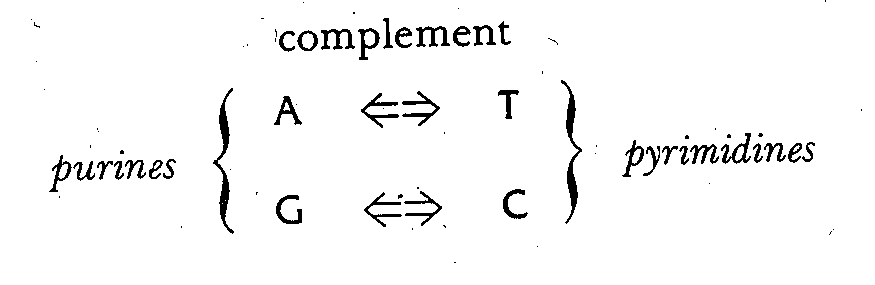 Amino acids
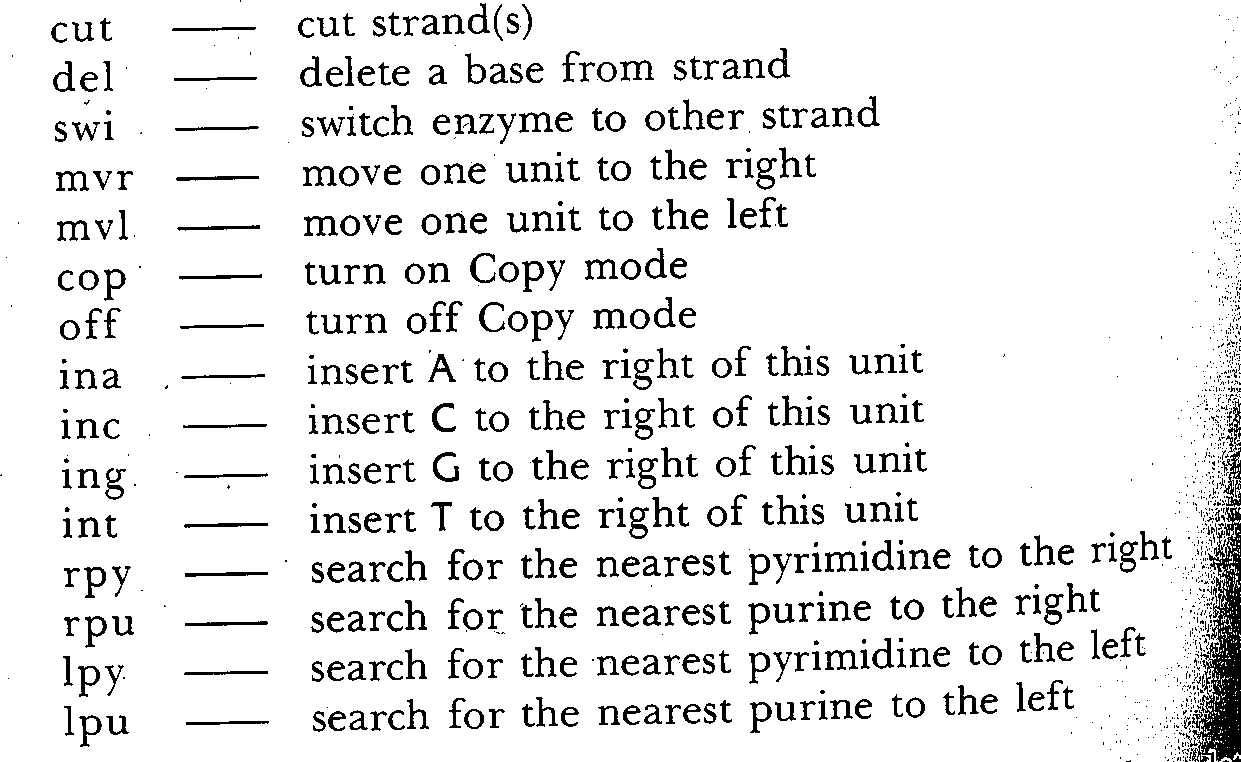 Typogenetic code
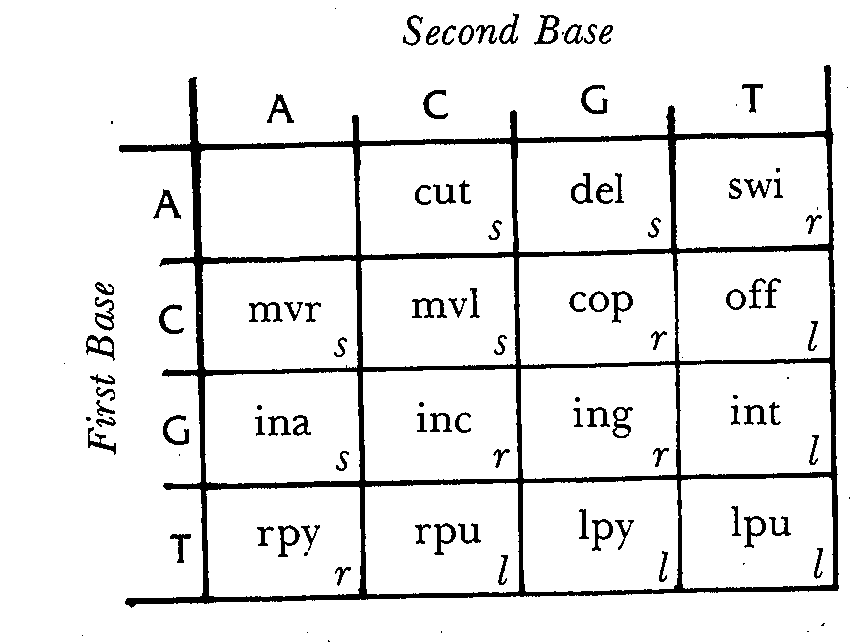 Enzyme binding preferences
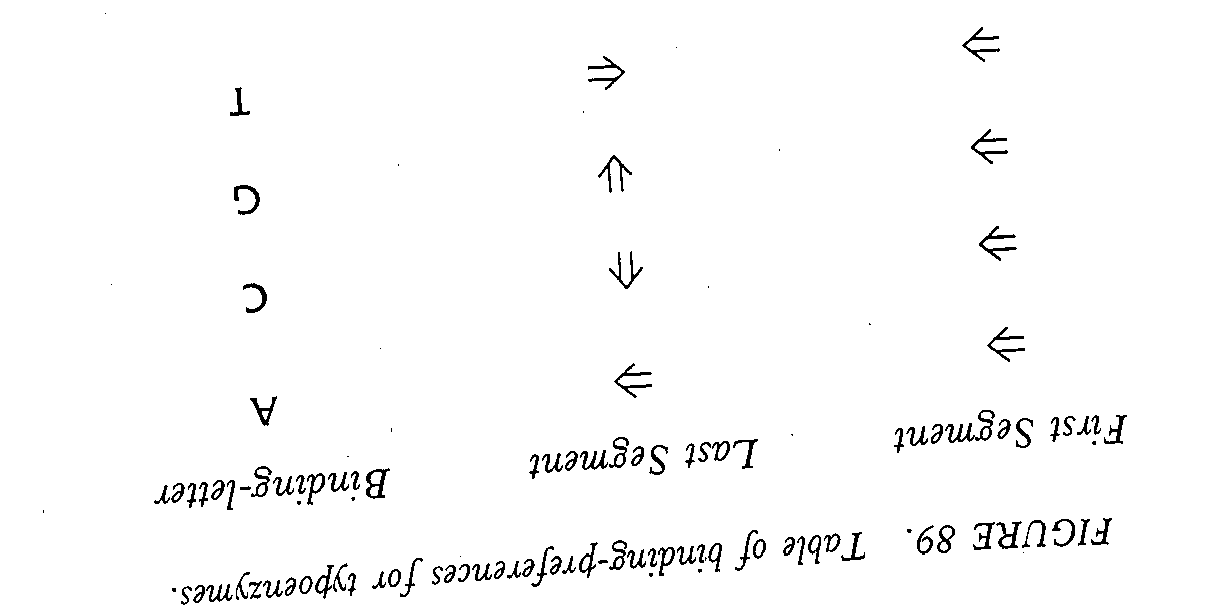